МБДОУ Ойховский детский сад № 3»Колокольчик»Задания для детей подготовительной  группы по ФЭМП (формирование элементарных математических представлений)
Подготовил: воспитатель 
Капустина И.А.
Ойха 2021
Назови  по порядку части суток
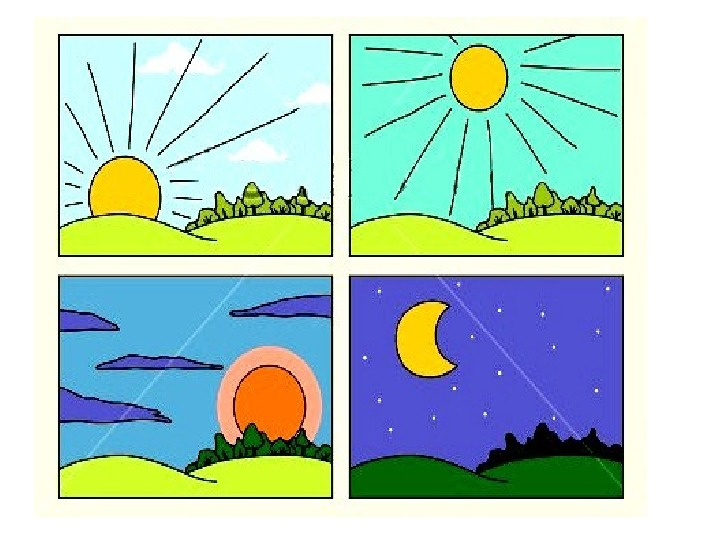 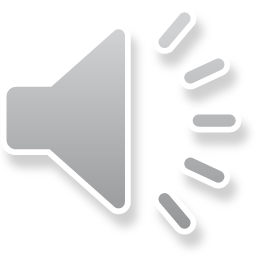 Назови дни недели
Понедельник
Вторник 
Среда
Четверг


Пятница
Суббота 
Воскресенье
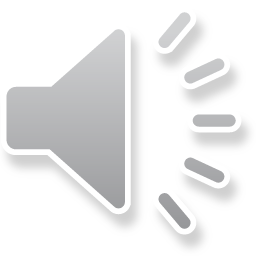 Кого больше? Выбери нужный знак!
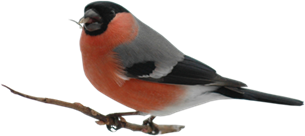 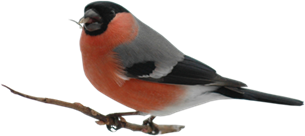 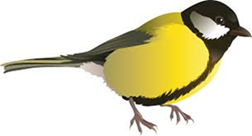 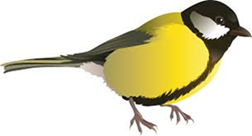 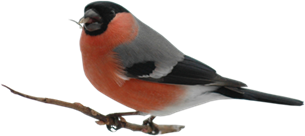 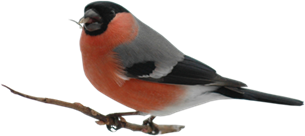 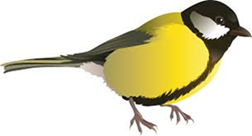 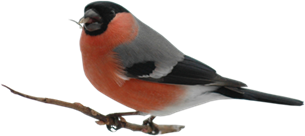 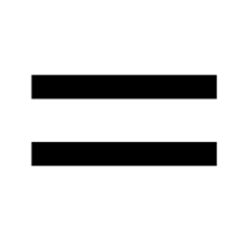 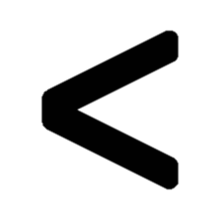 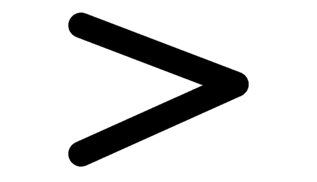 Кого меньше? Выбери нужный знак!
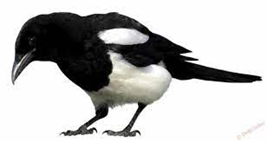 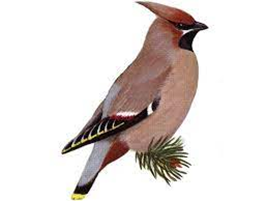 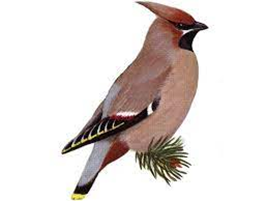 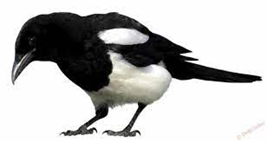 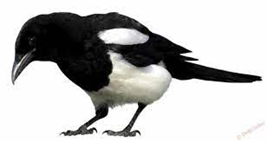 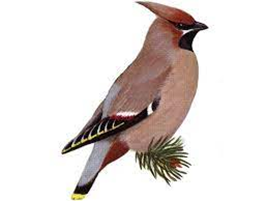 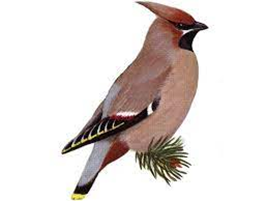 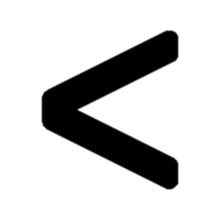 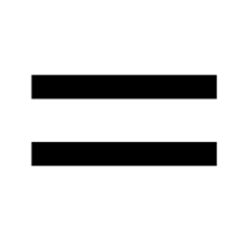 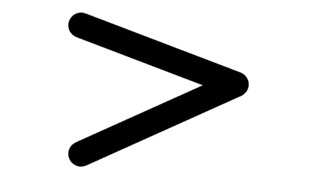 Физминутка
Запиши числовое выражение (пример)
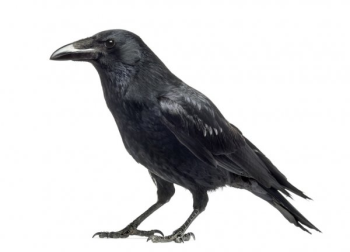 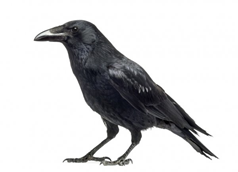 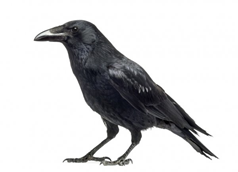 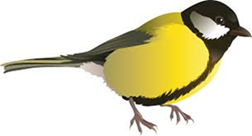 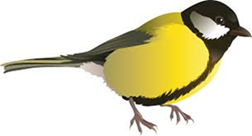 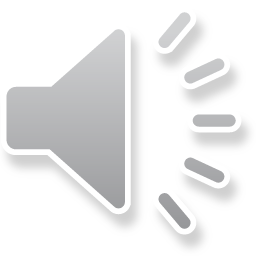 Запиши числовое выражение (пример)
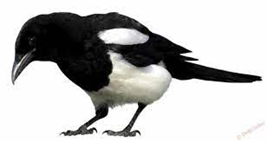 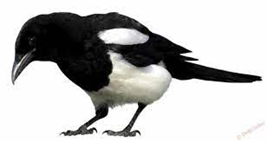 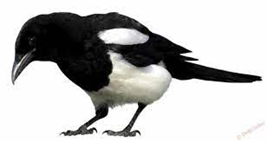 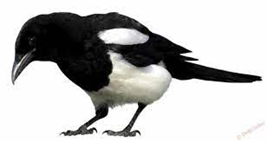 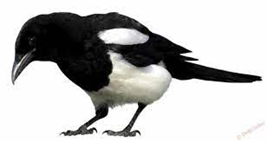 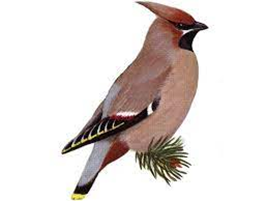 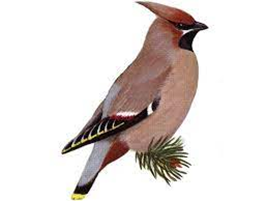 Придумай арифметическую задачу
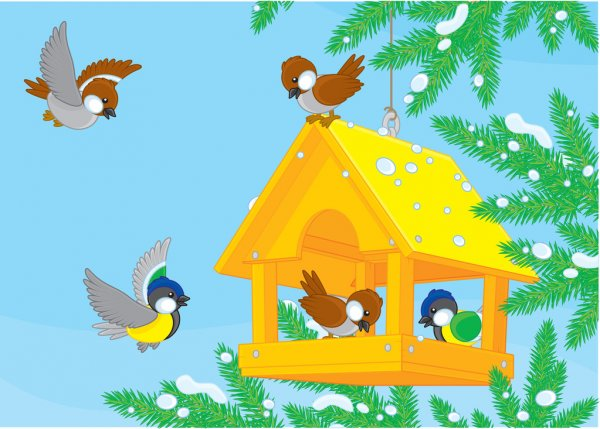 Напиши  цифру 7,  не забывая пропускать одну клетку
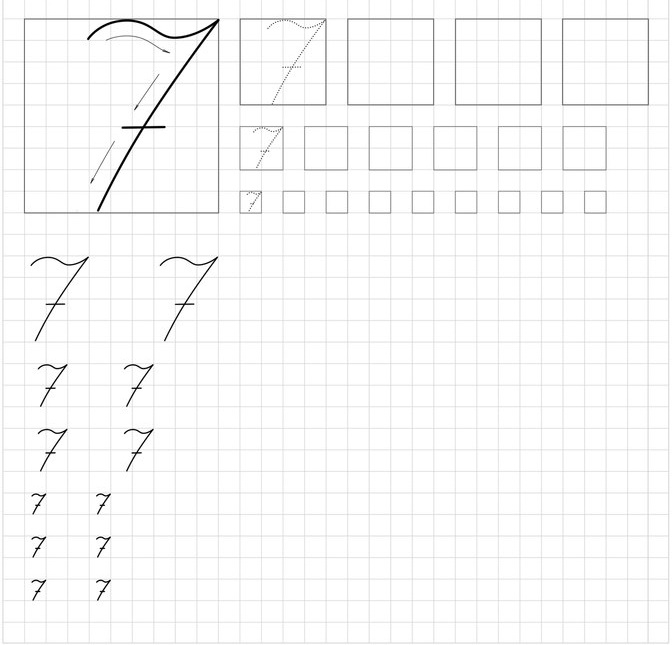 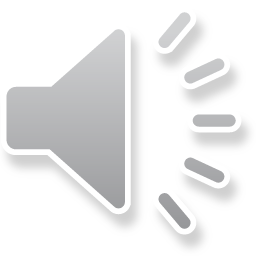